BSc in Gastroenterology & Hepatology
Intestinal absorption: normal and abnormal

Monday 15 October 2012

Julian Walters
Hammersmith campus
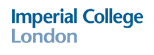 INTESTINAL ABSORPTION IN HEALTH & DISEASE
Digestion & absorption 
Pancreatic and biliary secretion
Duodenum, jejunum, ileum
Regional specialisation
Epithelial cells
Crypt and villus
Apical and basolateral membranes
Specific transport proteins
Diseases causing malabsorption
THE INTESTINAL MUCOSA
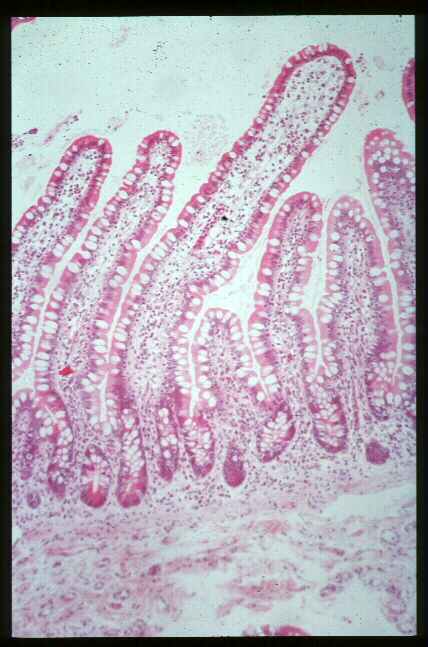 Villus
Crypt
Muscularis mucosa
Submucosa
THE INTESTINAL MUCOSA
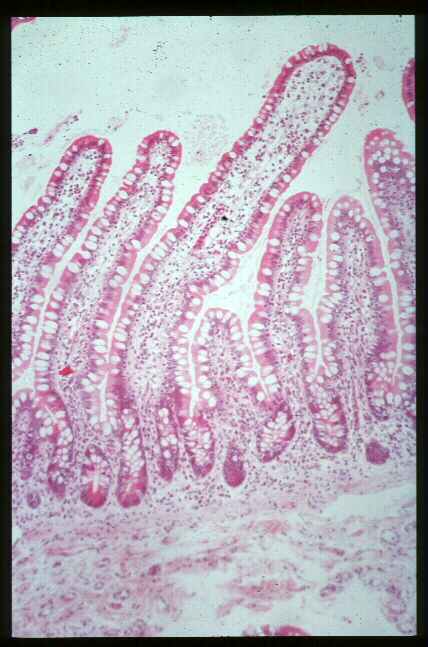 Amplification of surface area by villi
THE INTESTINAL MUCOSA
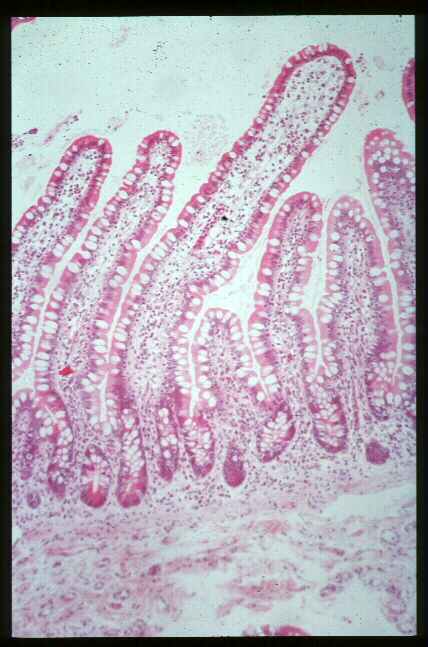 Further increase in surface area for absorption by microvilli (brush-border membrane) of enterocytes
INTESTINAL SURFACE AREA
Total surface area = 200 m2
Double tennis court  = 175 m2
[Speaker Notes: (AGA 25-9)]
MECHANISMS OF ABSORPTION
Nutrient absorption results from a complex series of processes:
Digestive enzymes 
Gastric
Pancreatic (and biliary secretions)
Intestinal
Transport of the products through the intestinal mucosa

Specific genes are expressed at various sites in the gastro-intestinal tract to produce the proteins involved in digestion and transport
ABSORPTION ALONG LENGTH OF SMALL INTESTINE – GLUCOSE
Duod.
Jejunum
Ileum
100



50



0
% absorbed
Virtually completely absorbed
0             50            100            150            200            250            300
Distance from teeth (cm)
[Speaker Notes: (AGA 12-44)]
ABSORPTION ALONG LENGTH OF SMALL INTESTINE – PROTEIN
Duod
Jejunum
Ileum
100



50



0
% absorbed
500ml meal
25g protein
Some ileal absorption
20% not absorbed by small intestine
0             50            100            150            200            250            300
Distance from teeth (cm)
[Speaker Notes: (AGA 12-42)]
ABSORPTION ALONG LENGTH OF SMALL INTESTINE – FATS
Duod.
Jejunum
Ileum
100



50



0
% absorbed
500ml meal
30g fat
Some ileal absorption
5% not absorbed by small intestine
0             50            100            150            200            250            300
Distance from teeth (cm)
[Speaker Notes: (AGA 12-45)]
Rates of Absorption of Different Nutrients Along the Small Intestine
Duodenum
Jejunum
Ileum
Carbohydrates

Protein & Lipids

Iron & calcium

Bile salts

Cobalamin (B12)
[Speaker Notes: (AGA 12-45)]
INTESTINAL STRUCTURE
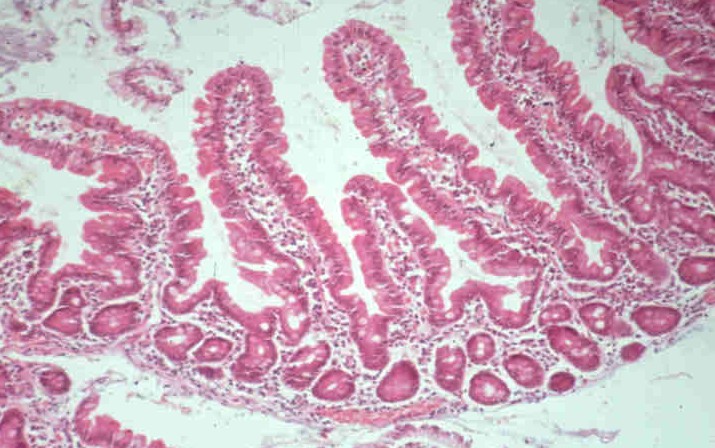 Villus tip enterocytes express the genes that are necessary for active transport
Digestive and transport properties of villus and crypt regions differ
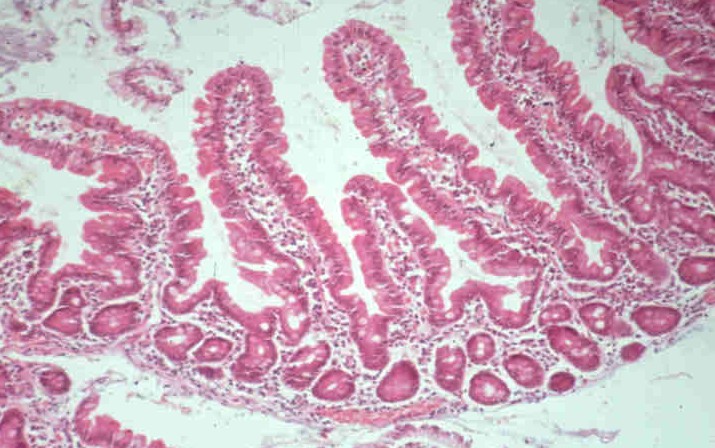 [Speaker Notes: (AGA 25-11)]
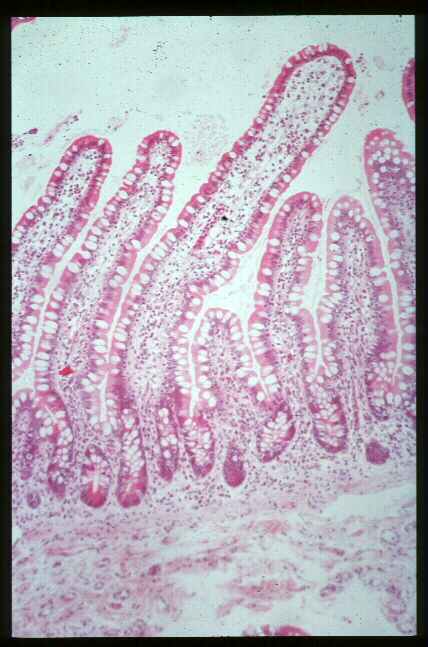 Cells of the Intestinal Mucosa
Enterocytes		
Goblet cells

            M-cells
Enteroendocrine cells

Paneth cells
Intra-epithelial lymphocytes (T)
Lamina propria lymphocytes (B)
Dendritic cells
Monocytes	
Myofibroblasts
Vascular & lymphatic cells
Neuronal cells etc.
Stem cells
Epithelial Cells Are Continually Renewed
Cell death (apoptosis) and extrusion



			Turnover time = 48 – 72 h


Dividing  cells
Stem cells
			Number of cells lost =
			number of cells formed
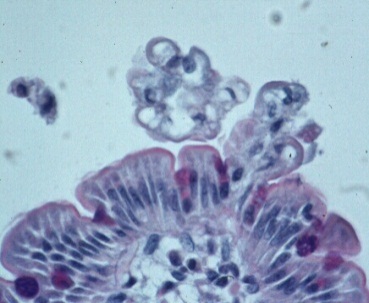 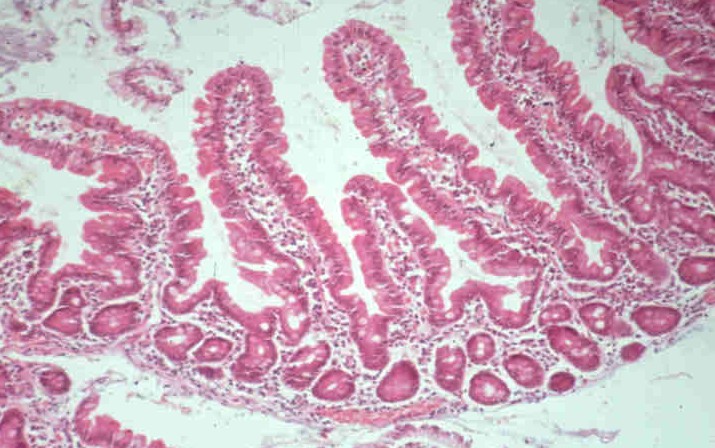 [Speaker Notes: (AGA 25-10)]
The Brush-border & Basolateral domains of enterocytes are structurally & functionally distinct
Glycocalyx
Complex cytoskeleton
Specific exchangers & channels
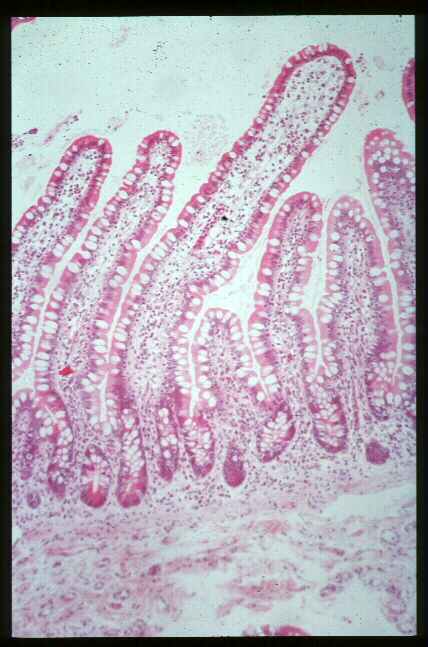 Apical brush-border membrane
Basolateral membrane
Simple cytoskeleton
Different exchangers & ion-pumps
[Speaker Notes: (AGA 25-12)]
Digestive Processes
Digestion:
Salivary
Gastric
Pancreatic (& biliary) secretions
Intestinal 
Absorption:
Brush-border
Cytoplasmic
Basolateral 
Post-mucosa
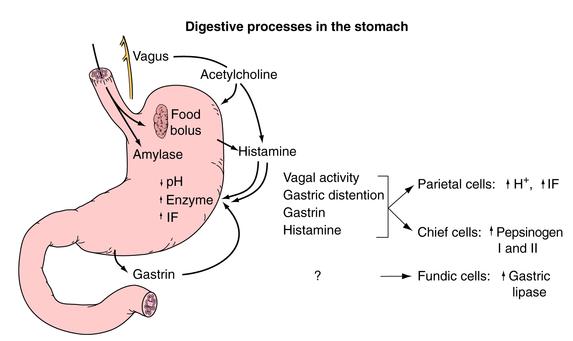 ©Copyright Science Press Internet Services
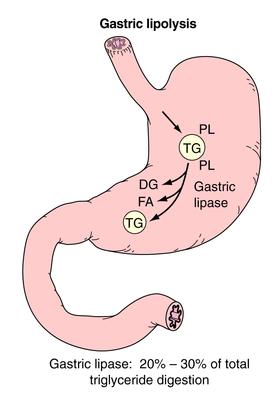 ©Copyright Science Press Internet Services
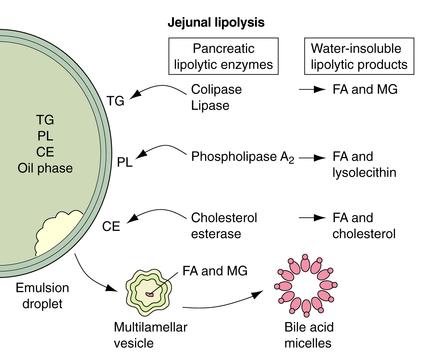 ©Copyright Science Press Internet Services
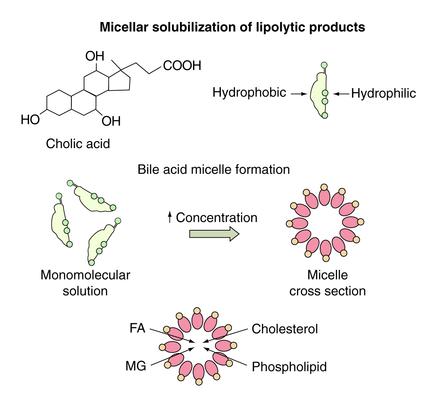 ©Copyright Science Press Internet Services
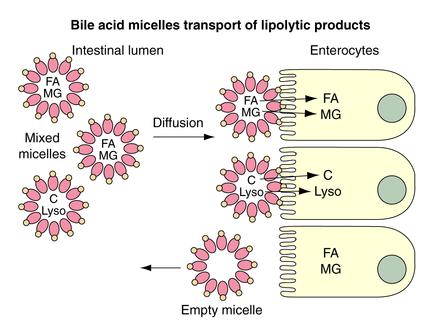 ©Copyright Science Press Internet Services
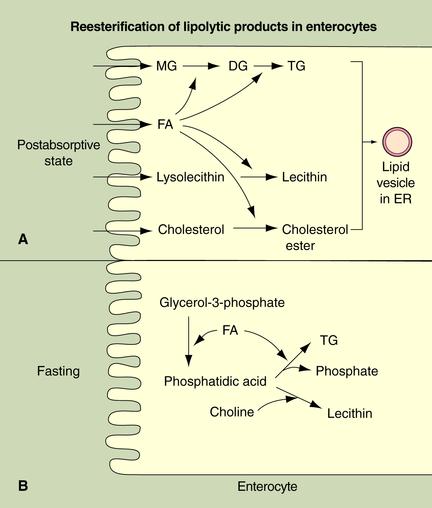 ©Copyright Science Press Internet Services
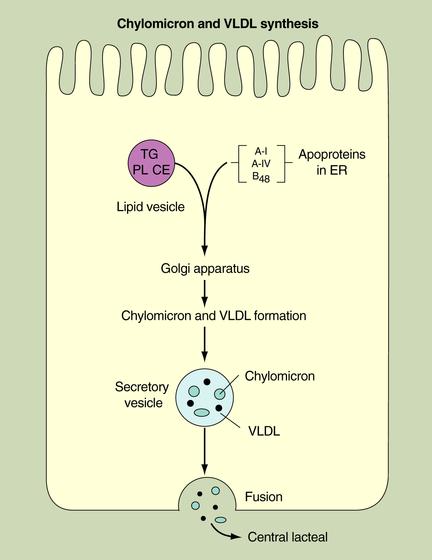 ©Copyright Science Press Internet Services
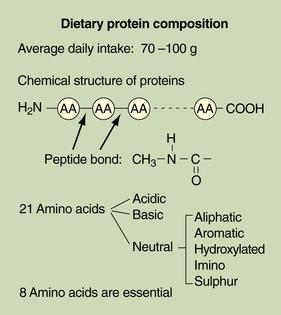 ©Copyright Science Press Internet Services
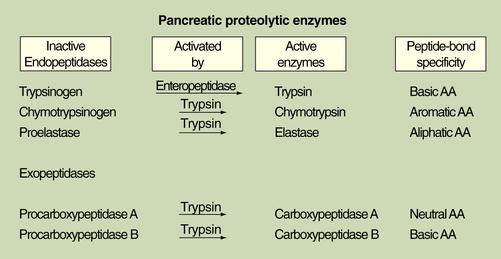 ©Copyright Science Press Internet Services
Brush-border Proteolytic Enzymes
©Copyright Science Press Internet Services
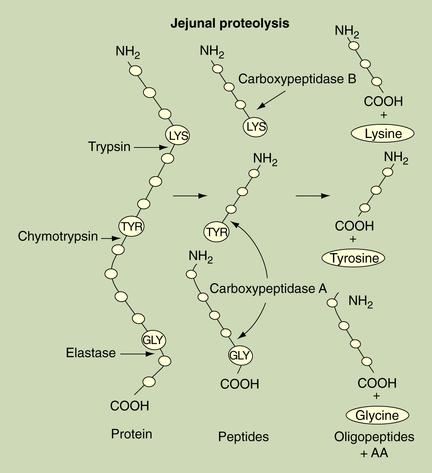 ©Copyright Science Press Internet Services
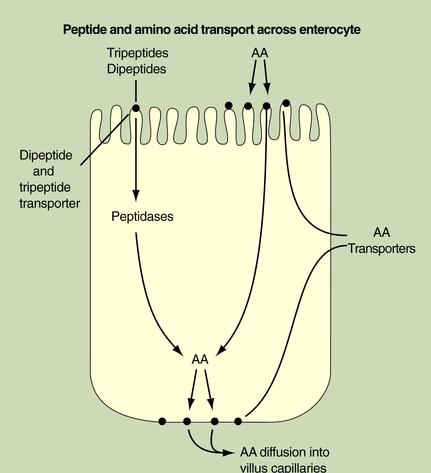 ©Copyright Science Press Internet Services
Amino Acid Transport Systems
©Copyright Science Press Internet Services
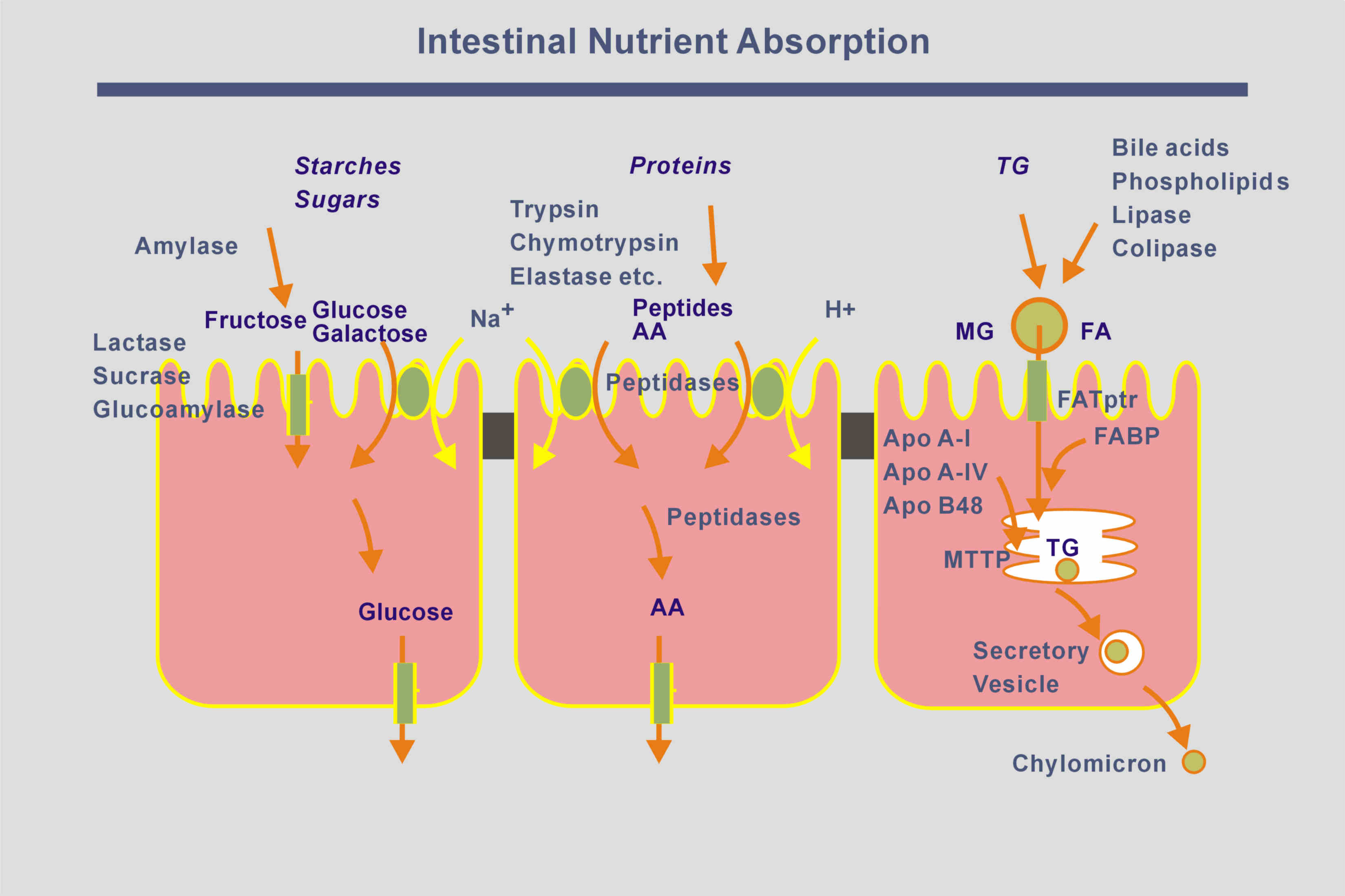 [Speaker Notes: Transport pathways in small intestinal enterocytes (CHO, proteins, lipids)]
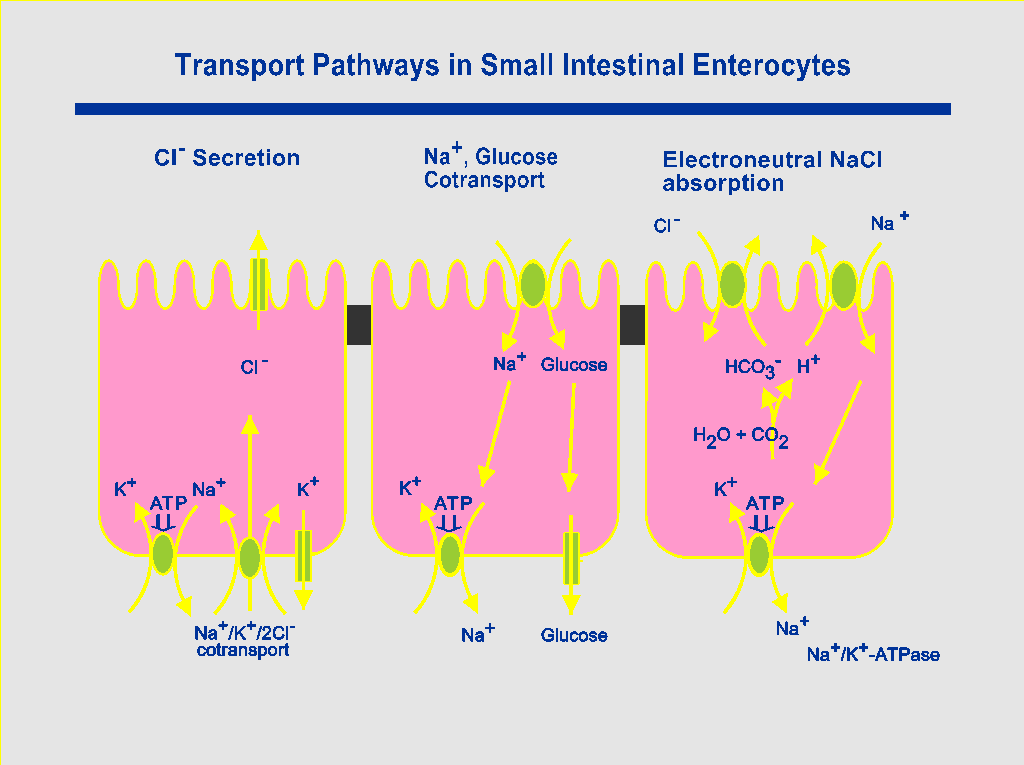 [Speaker Notes: Transport pathways in small intestinal enterocytes (NaCl)]
Maldigestion & Malabsorption
Abnormal digestion
Reduced gastric tissue/secretion
Loss of pancreatic tissue
Impaired bile secretion
Reduction in intestinal brush-border enzymes
Abnormal absorption
Loss of functional enterocytes
Pre- and post-mucosal effects
Single gene disorders
Malnutrition
?
Insufficient supply
Increased needs
?
Malabsorption
Food intake
Maldigestion
Investigation of Malabsorption
Generalised or specific malabsorption
Nutritional assessment

Is there steatorrhoea?

Is it maldigestion or malabsorption?
Pancreatic 
Intestinal

What is the pathology?
Tests for Malabsorbed Nutrients
Fats
Steatorrhoea: clinical +/- faecal fat
Protein & nitrogen 
Urinary excretion, albumin
Minerals 
Iron, calcium, magnesium, zinc etc. 
Vitamins 
B12 (cobalamin), D (calciferol), folate, vitamin K
Look for specific causes of malabsorption
Coeliac serology
Tissue transglutaminase

Histology
Duodenal biopsy

Other causes …
Glucose hydrogen breath test
Faecal pancreatic elastase
etc.
Duodenal Histology
Endoscopic biopsies of mucosa to look for villous atrophy
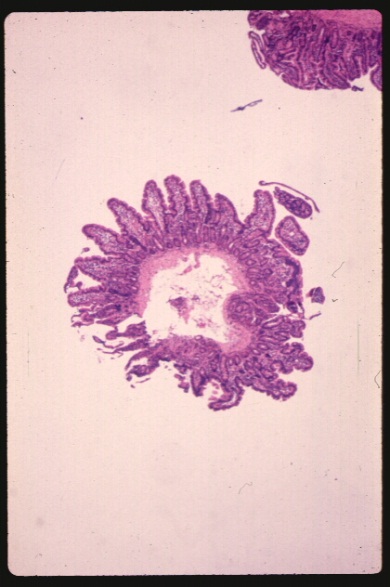 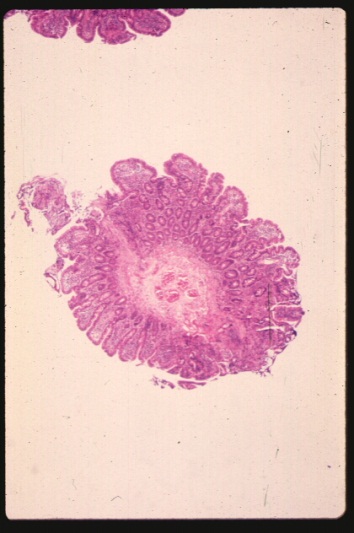 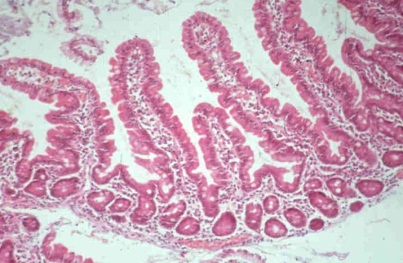 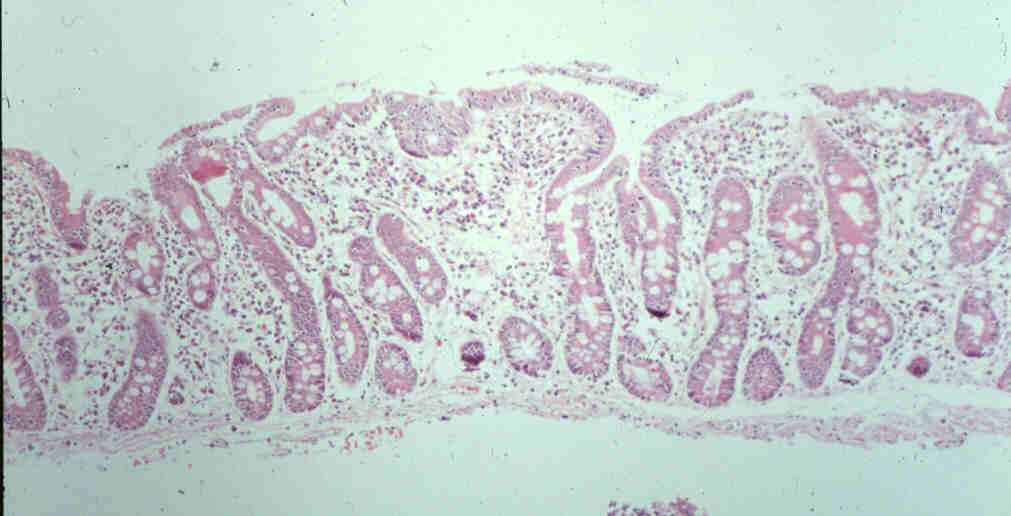 Normal mucosa		Subtotal villous atrophy with crypt hyperplasia
Investigation of Malabsorption – some tests
Tubeless tests
(Xylose absorption)
(Pancreolauryl test)
Schilling test

Fecal Pancreatic Elastase 1
Stable during passage through GI tract
Small sample of stool collected
Monoclonal antibody to human protein - ELISA
High sensitivity and specificity for diagnosing pancreatic insufficiency
Values below 200 µg elastase/g stool indicate exocrine pancreatic insufficiency
Vitamin B12 Absorption:  Schilling Test
Part 1
Large dose B12 (IM)
Saturate stores in liver
Labelled B12 (orally)
Intrinsic Factor (IF) from stomach
Absorbed in the terminal ileum
Urinary excretion (abnormal if < 8%)
Vitamin B12 Absorption:  Schilling Test
Part 2
Labelled B12 (orally) with Intrinsic factor
Absorbed in the normal terminal ileum
Urinary excretion
Assessing vitamin B-12 deficiency
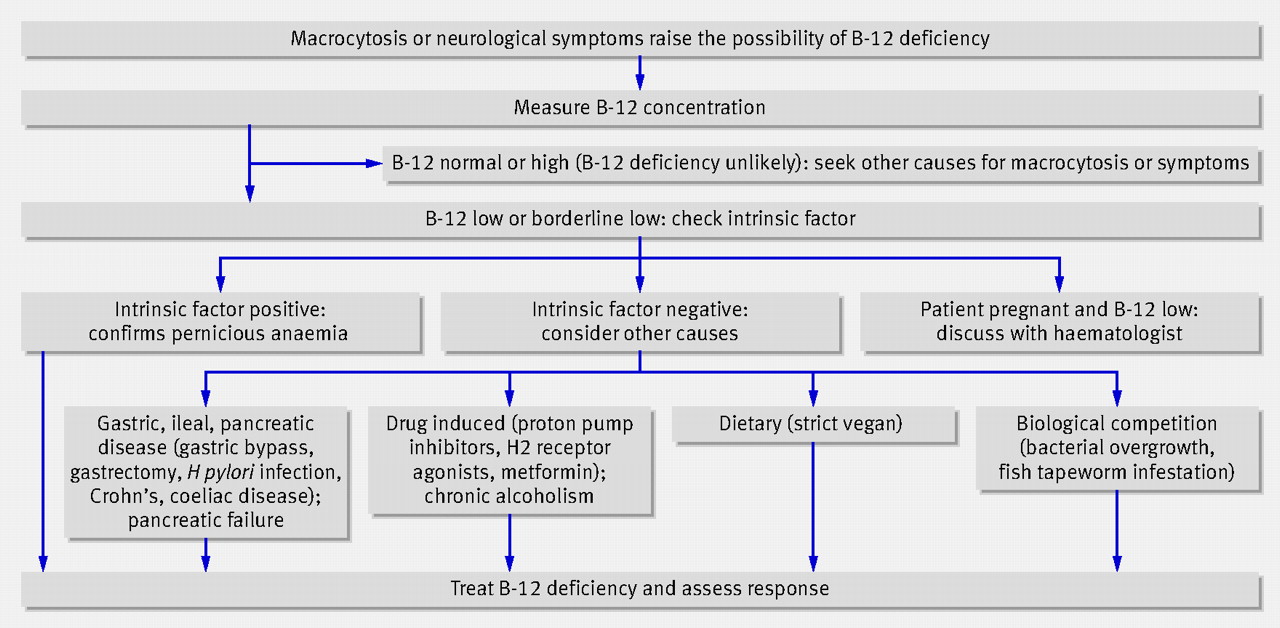 Hudson, B. BMJ 2010;340:c2305
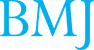 Copyright ©2010 BMJ Publishing Group Ltd.
Causes of Malabsorption
Causes of Malabsorption
Nutrient
Condition
Lactose
Lactase non-persistence
Vitamin B12
Pernicious anaemia 
(loss of intrinsic factor)
Bile salts
Bile salt diarrhoea
Common Forms of Malabsorption of Specific Nutrients
Rare Inherited Disorders of Intestinal Absorption
Disorders associated with non-functional transporters can present in childhood:
Glucose-galactose malabsorption
Sucrase deficiency 
Fructose malabsorption
Cystinuria (Cys, Lys, Arg)
Hartnup disease 
		(Trp, Phe, his)
Lysinuric protein intolerance 
		(Lys, Arg)
Blue diaper syndrome (Trp)
Oasthouse urine disease 
		(Met, Leu, Ile, Val)
Iminoglycinuria (Pro, Gly)
Congenital chloride diarrhoea 
Acrodermatitis enteropathica 	(Zn)
Menkes’s kinky-hair disease 	(Cu)
Abetalipoproteinaemia and hypolipoproteinaemia
Small Intestinal Biopsy in Abetalipoproteinaemia
Fat droplets in enterocytes
Failure to form chylomicrons
Abnormal MTTP
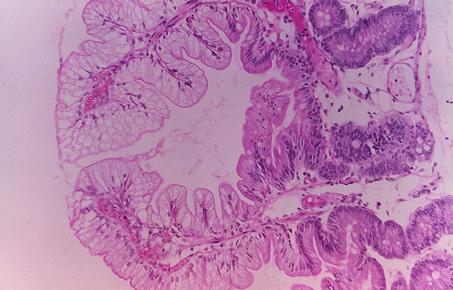 ©Copyright Science Press Internet Services
[Speaker Notes: (Courtesy of David R. Mack, MD, University of Nebraska, Omaha, NE.)]
Abetalipoproteinaemia – a single gene disorder
Autosomal recessive genetic disorder
Presents in early childhood
Malabsorption of fat and fat-soluble vitamins
mucosa engorged with fat droplets
neuropathy, retinitis pigmentosa, acanthocytosis
Absence of serum chylomicrons, VLDL, LDL containing Apo-B
Apo-B100 in liver, apo-B48 in intestine
 mRNA processing occurs in enterocytes
 Apo-B48 gene and editing in intestine is normal
Mutations in microsomal triglyceride transport protein
Mutations in apo-B gene cause hypobetalipoproteinaemia
Intestinal Lymphangiectasia
Malabsorption of lipids & fat-soluble vitamins
Loss of protein  protein-losing enteropathy
Loss of lymphocytes  lymphopenia
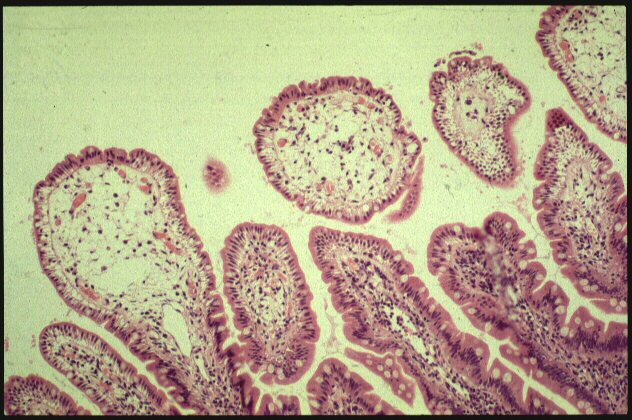 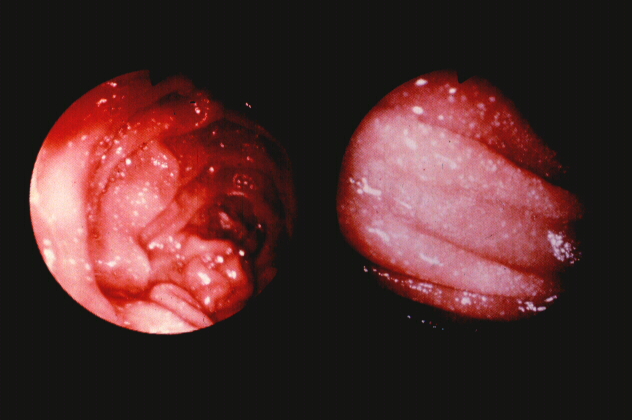 Intestinal Lymphangiectasia
Primary:
  Localized or generalised lymphatic abnormalities
     (Milroy's, Noonan's and Di George syndromes) 

Secondary:
  abdominal / retroperitoneal neoplasia
     (carcinoma and lymphoma)
  fibrosis
  inflammation
  infective (TB, filaria, Whipple's etc)
  pancreatic, pericarditis, R-sided heart disease
INTESTINAL ABSORPTION IN HEALTH & DISEASE
Digestion & absorption 
Pancreatic and biliary secretion
Duodenum, jejunum, ileum
Regional specialisation
Epithelial cells
Crypt and villus
Apical and basolateral membranes
Specific transport proteins
Diseases causing malabsorption